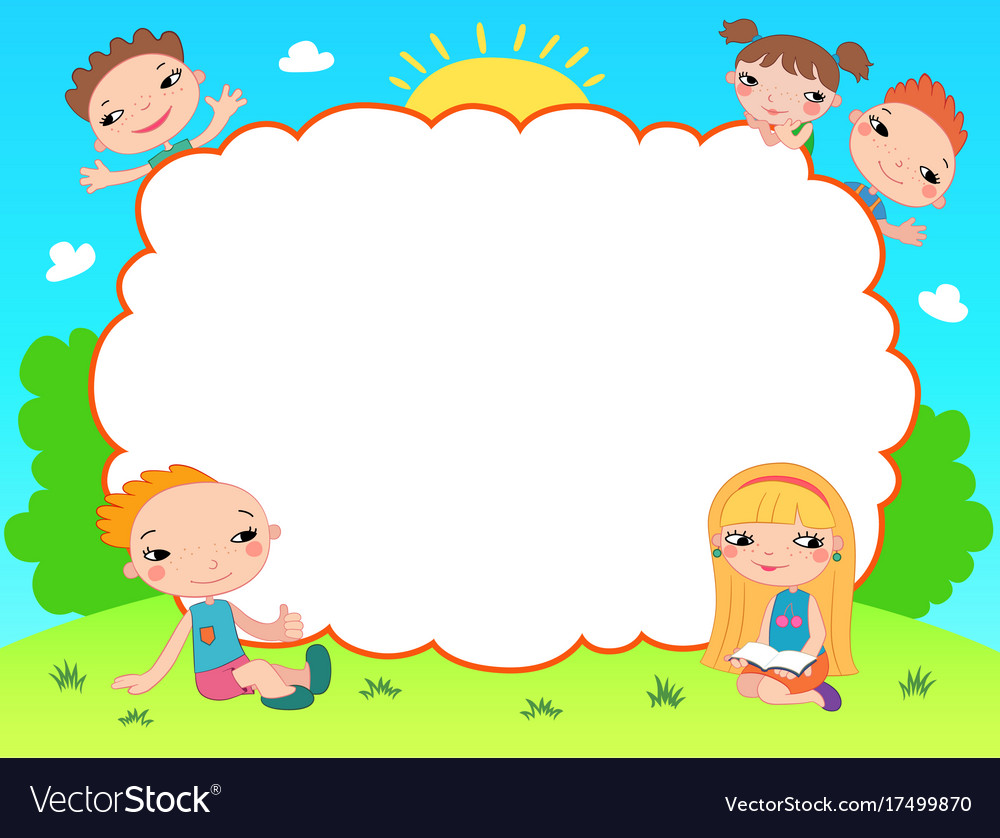 Thứ Sáu  ngày 20 tháng 12 năm 2024
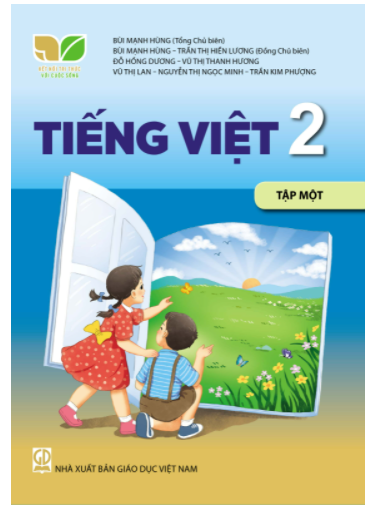 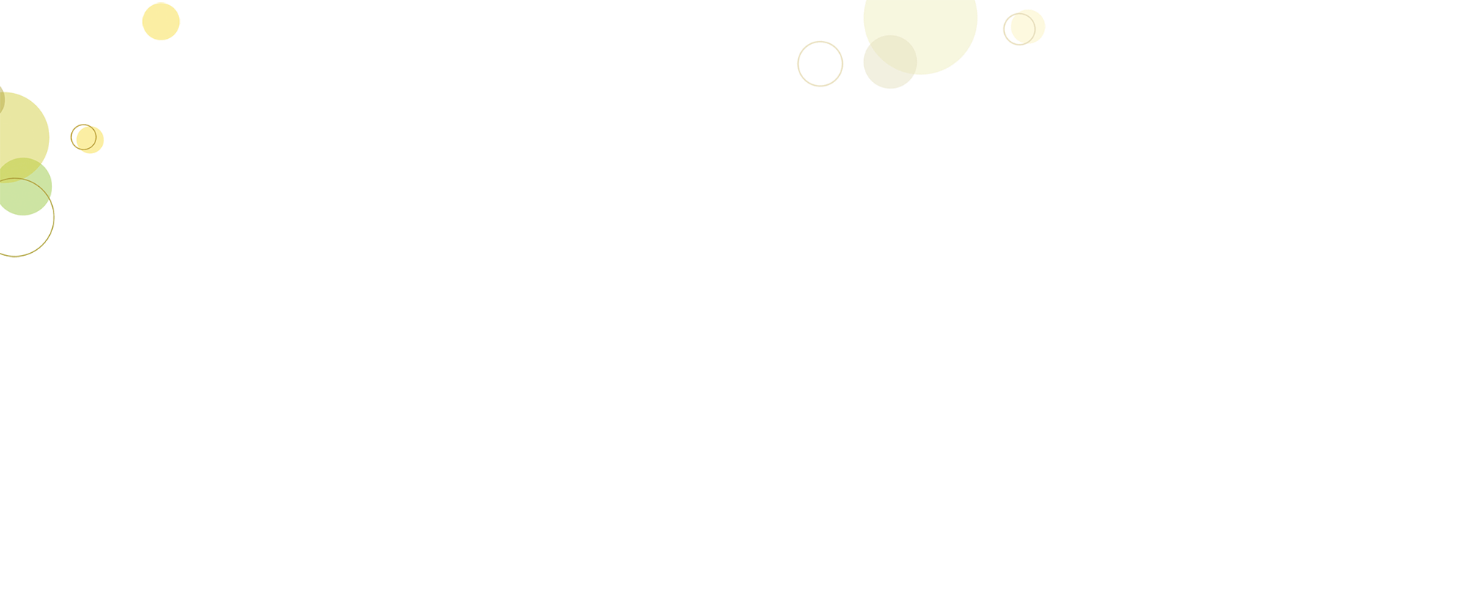 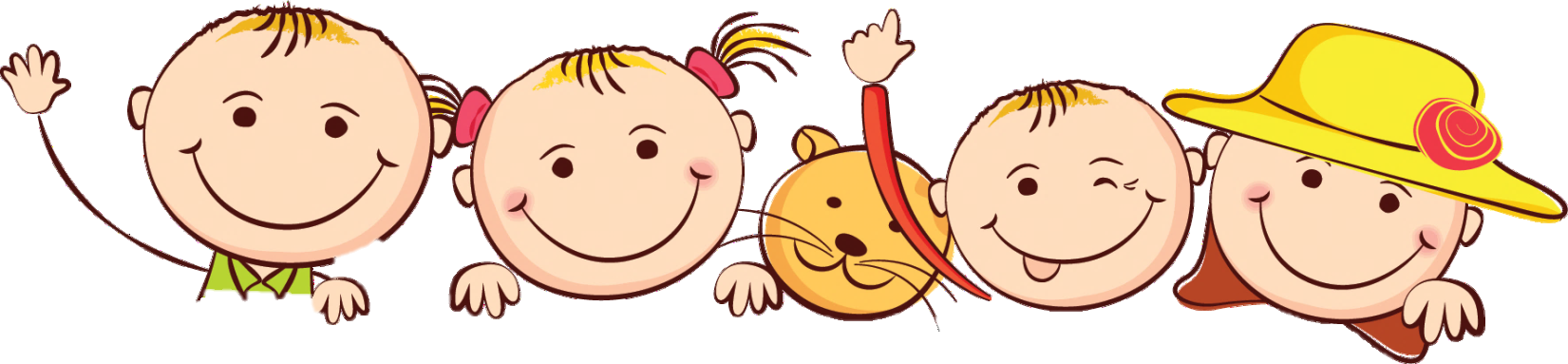 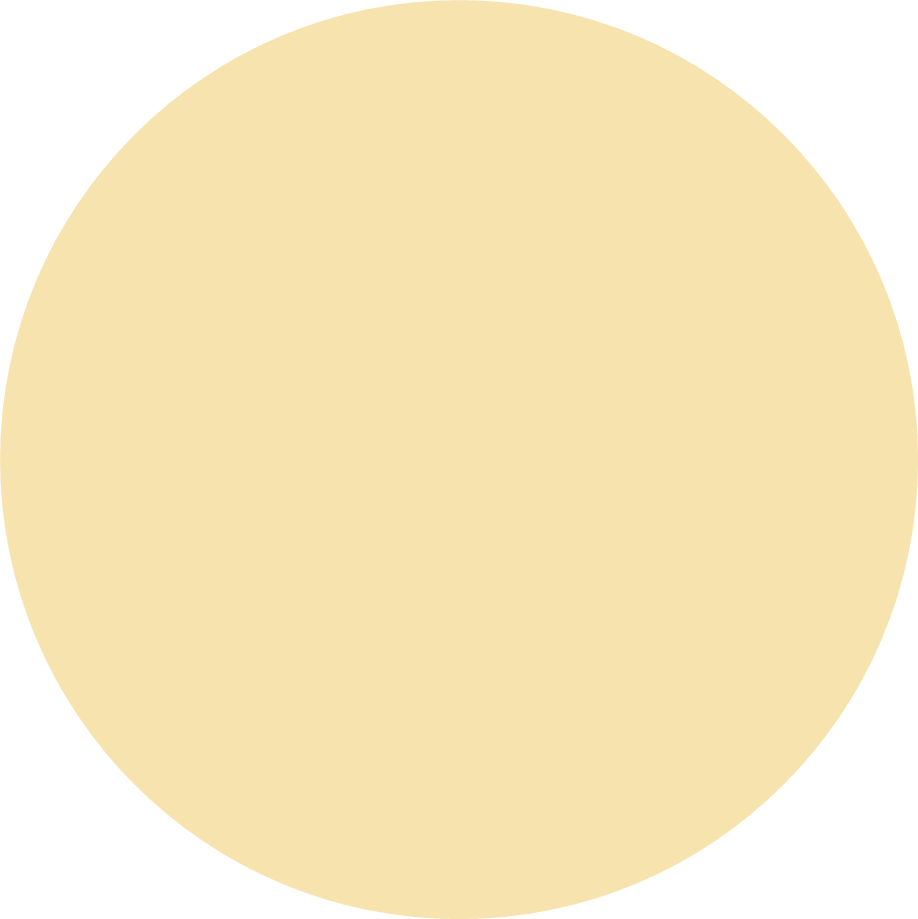 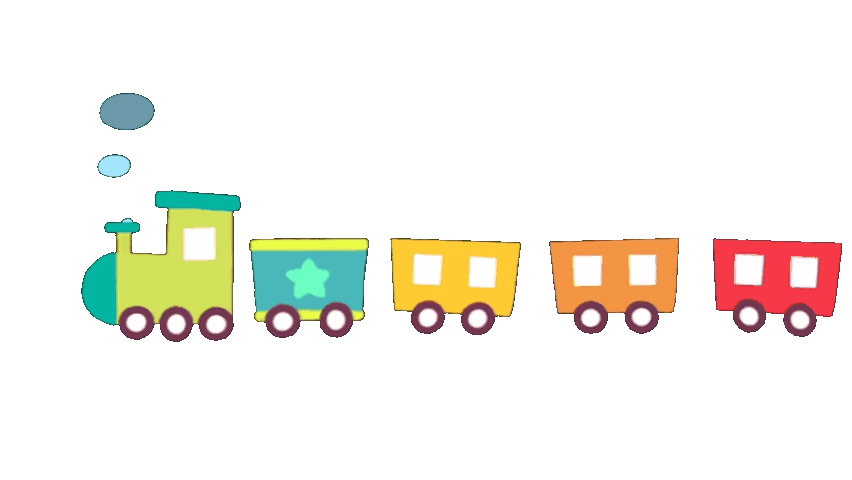 Khởi động
Tiết 4
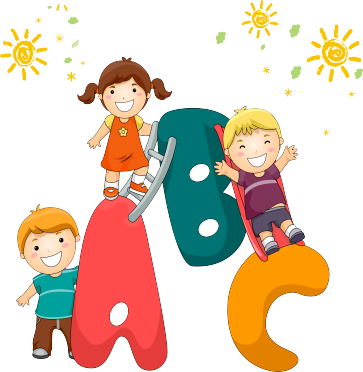 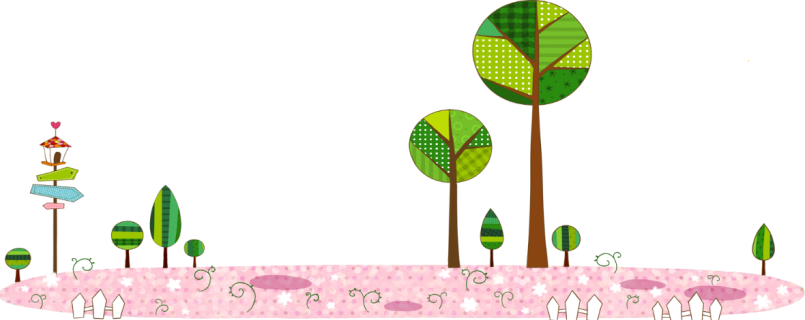 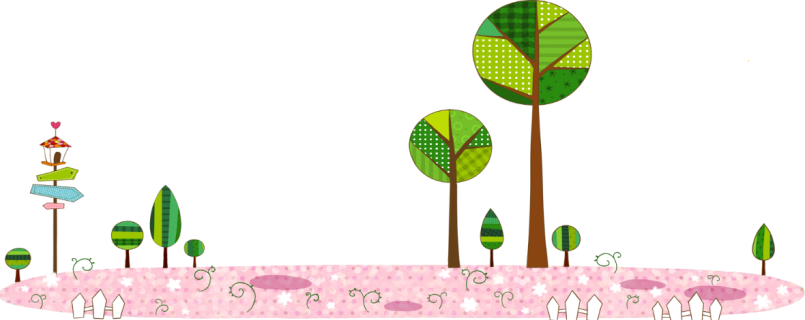 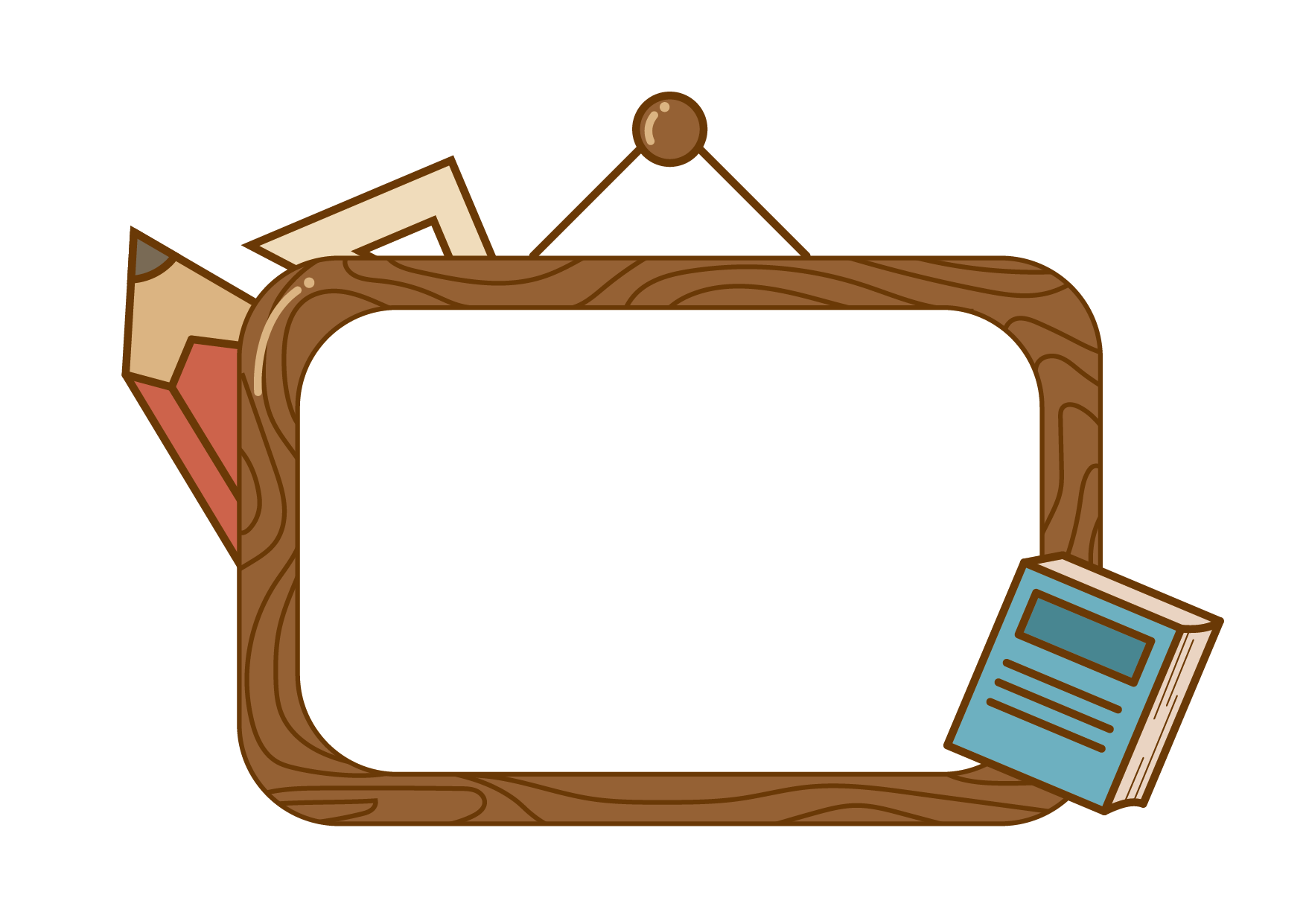 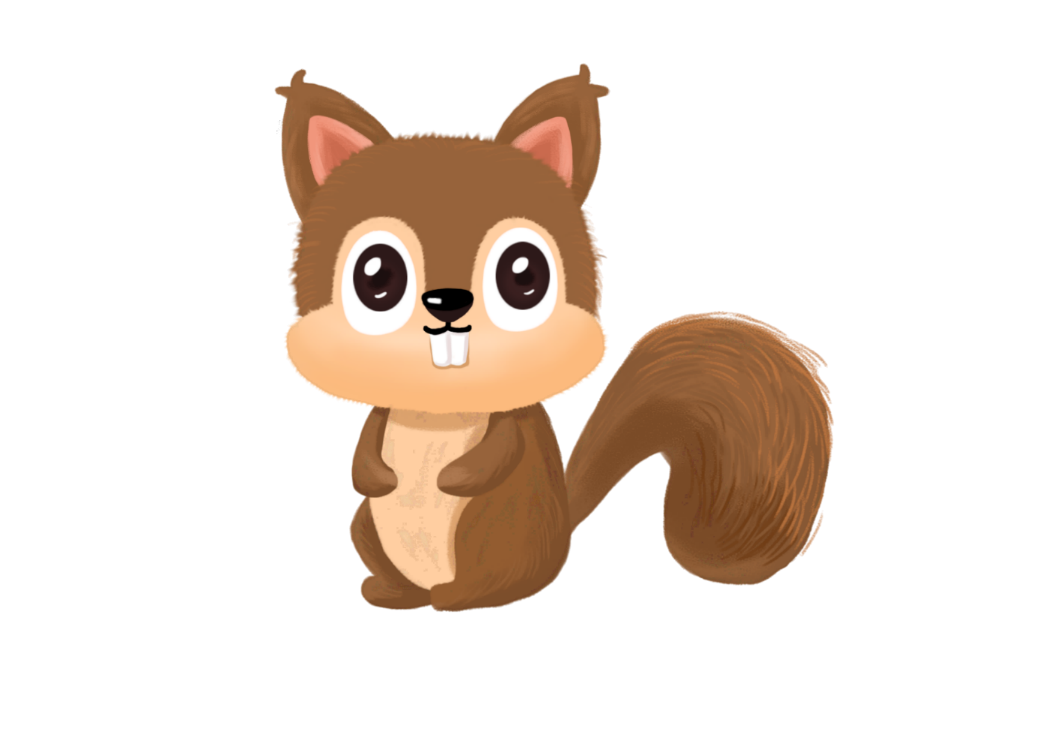 Luyện tập
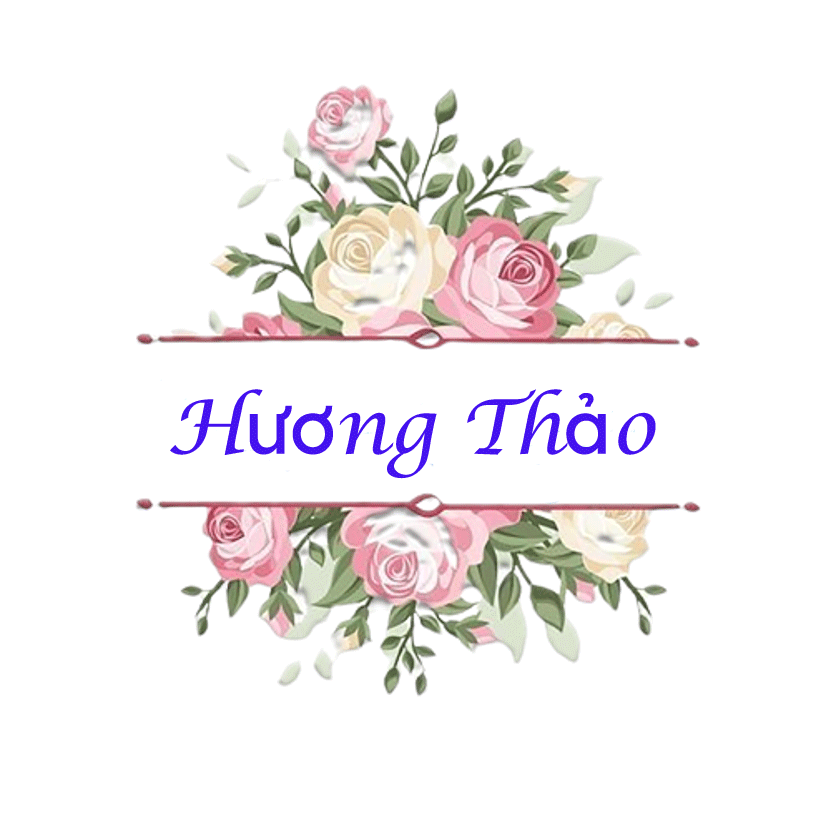 1. Tìm từ phù hợp thay cho ô vuông?
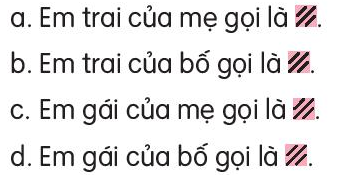 Cậu
Chú
Dì
Cô
2.Tìm các từ ngữ chỉ đặc điểm trong đoạn thơ dưới đây?
3. Kết hợp cột A với cột B để tạo thành câu nêu đặc điểm
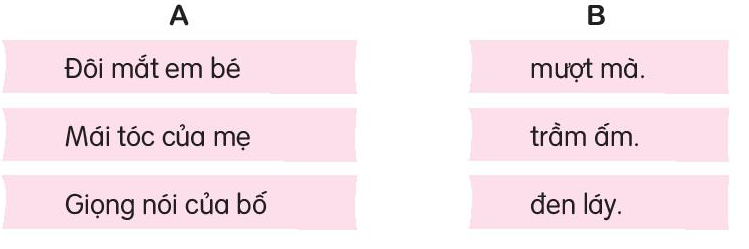 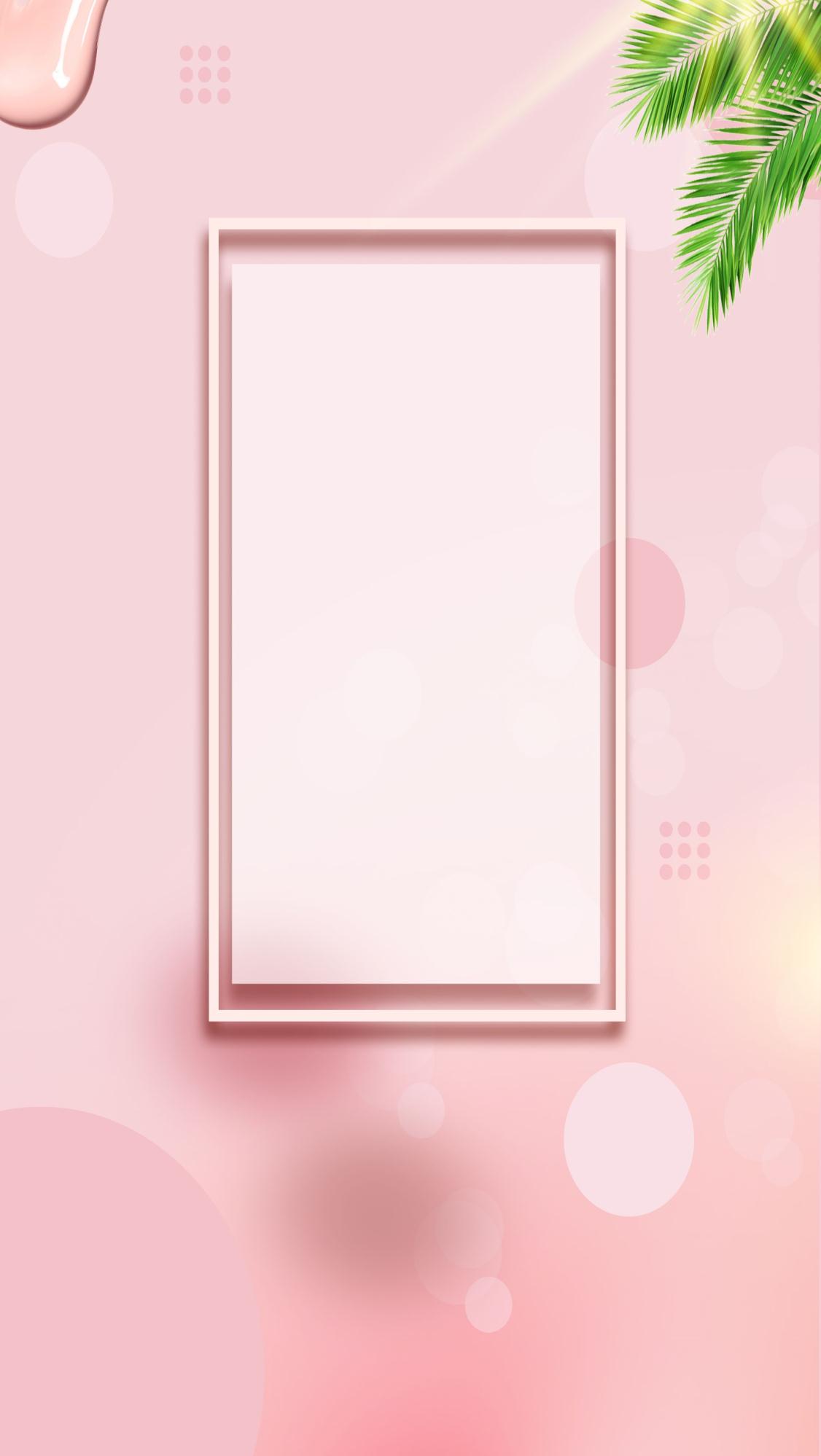 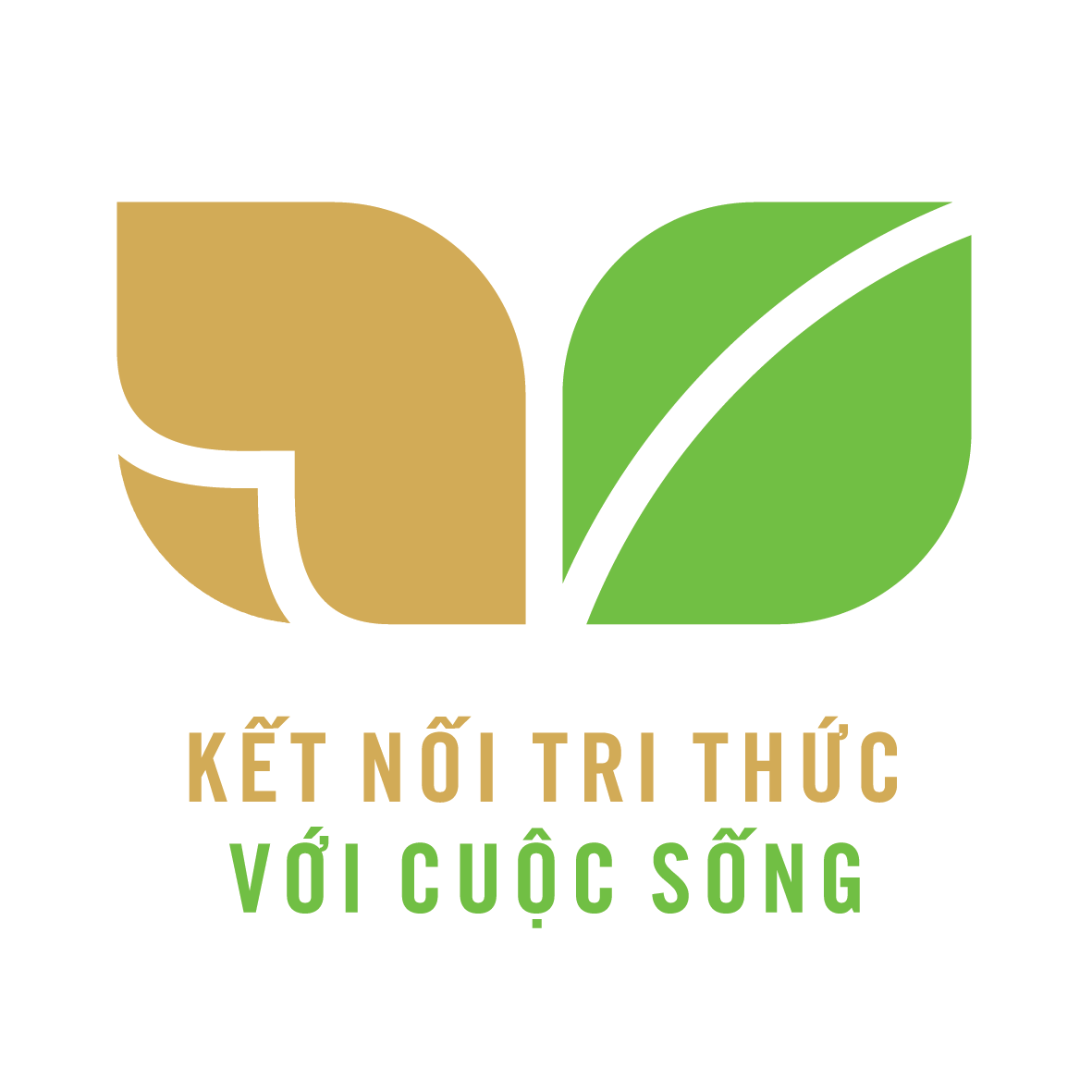 CỦNG CỐ BÀI HỌC
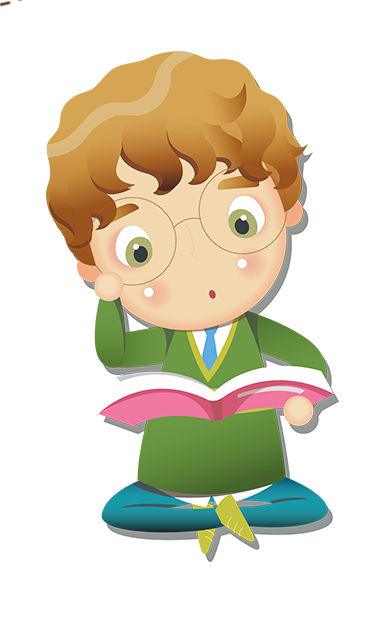